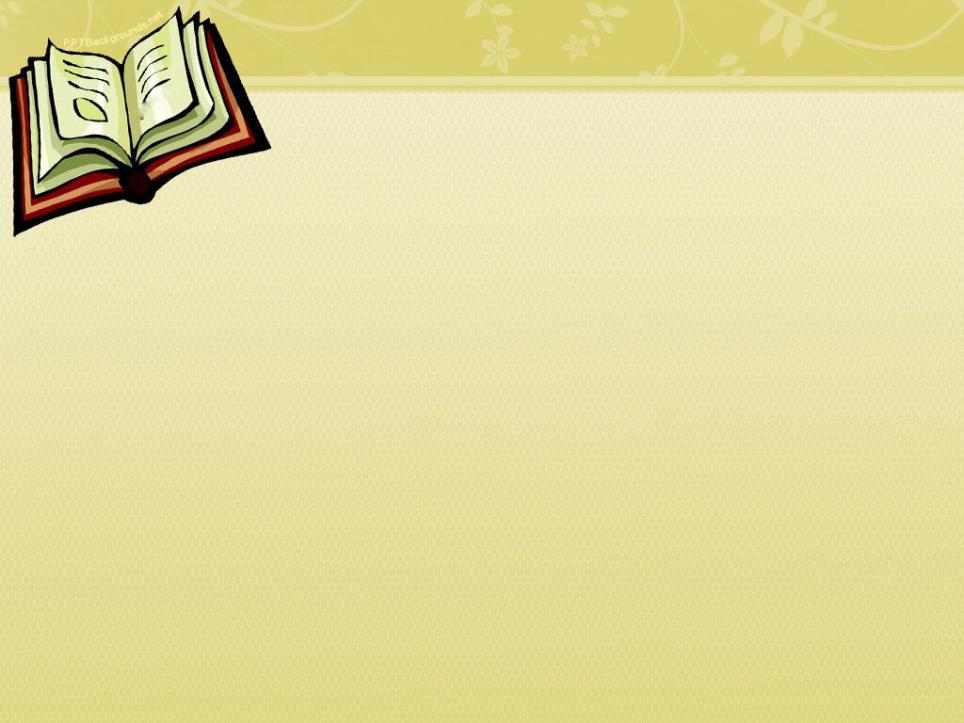 Развитие речи

Игры для детей 6-7 лет
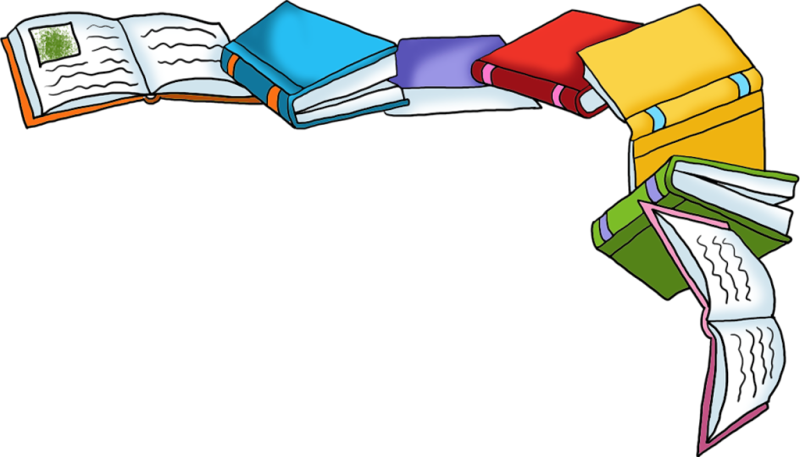 «Придумай загадку»

Цель:  развитие речи и мышления. 
Оборудование: игрушки и знакомые ребенку предметы.
Ход игры:  На столе лежат различные игрушки и знакомые ребенку предметы. Ребенку предлагается, не показывая на предмет, составить его описание в форме загадки.
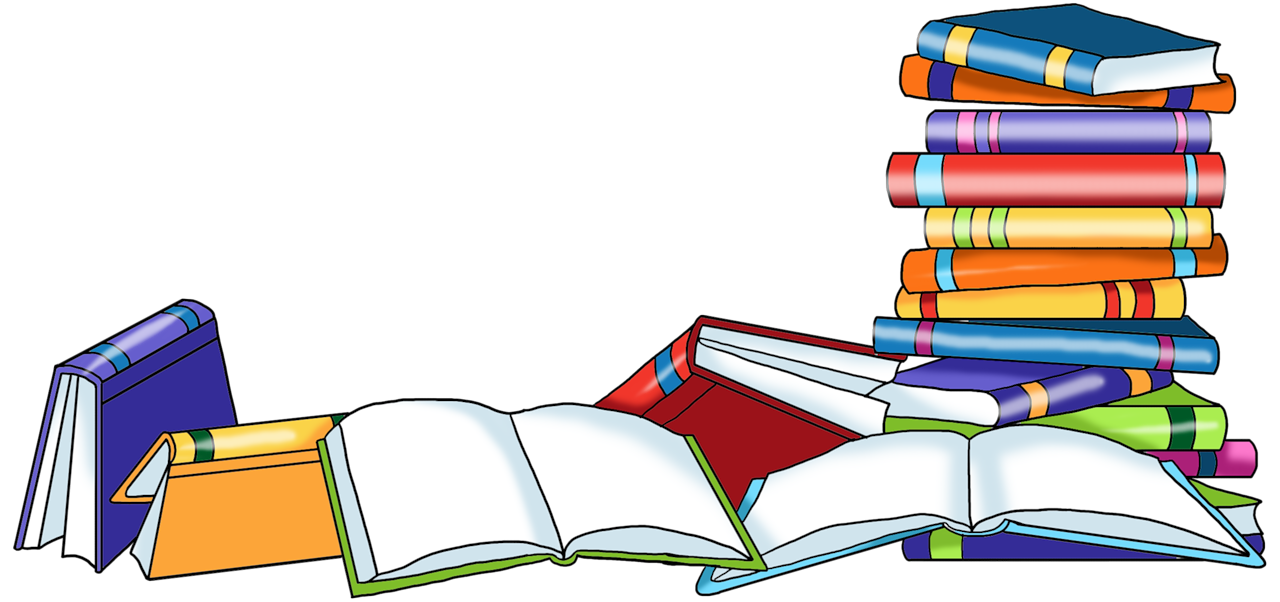 «Красный – Белый»  

Цель:  Продолжать учить детей интонационно выделять любой звук из слова и определять его место в слове.
Материал:  У ребенка красный и белый кружки.
Ход:  Взрослый называет слова. Если в слове ребенок услышал звук [с], то поднимает красный кружок, если заданного звука нет – белый. Звуки: [ф], [ш], [щ'].
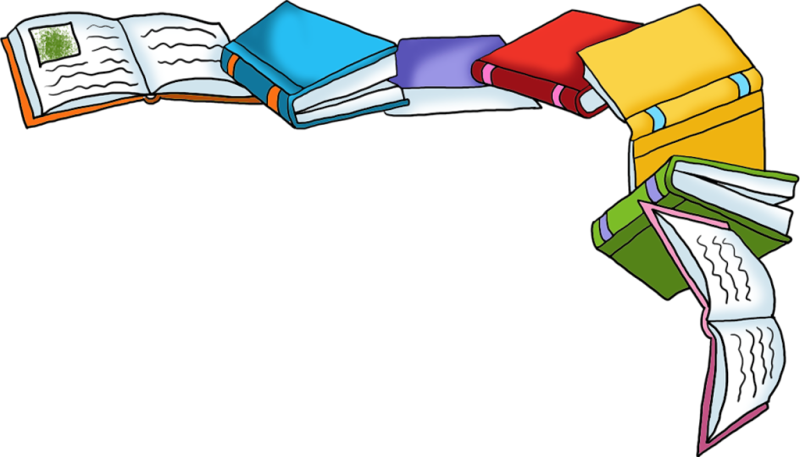 «Ассоциация» 

Цель: развитие речи, мышления, воображения 
Ход игры: Ребенку предлагается два любых слова. Например, щенок и мячик. Он должен связать эти два слова в одно предложение. Чем больше предложений, тем лучше. Если в игре принимает участие несколько человек, то она превращается в соревнование! Кто последний придумает предложение, тот и выиграл. В предложенном примере могут возникнуть следующие ассоциации. 
Щенок играет в мячик
Щенок прыгает как мячик.
Щенка надо кормить, а мячик — нет.
Щенок пушистый и теплый, а мячик гладкий и холодный.
У щенка глаза круглые, как мячик.
Дети любят играть со щенком и мячиком.
«Сколько в слове слогов?» Цель : развитие речи и умения делить слова на слоги, развитие устойчивости внимания.
Составь рассказ по картинкам